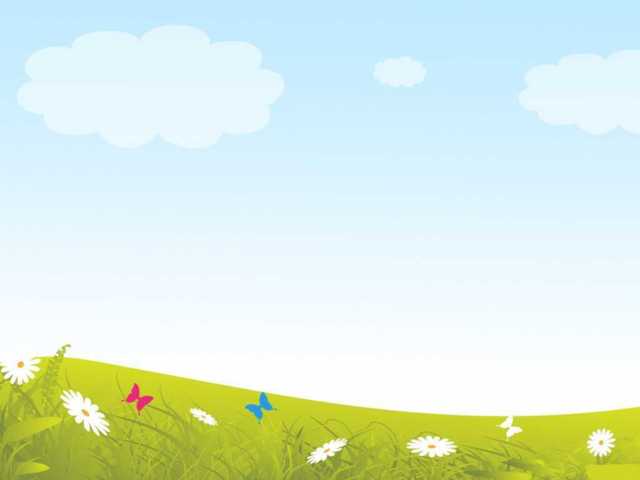 АВТОМАТИЗАЦИЯ ЗВУКА Р В СЛОВАХ
Канищева Марина Геннадьевна
  учитель-логопед МБДОУ  Тамбовская
область, р.п. Мучкапский, «Детский сад 
«Солнышко»
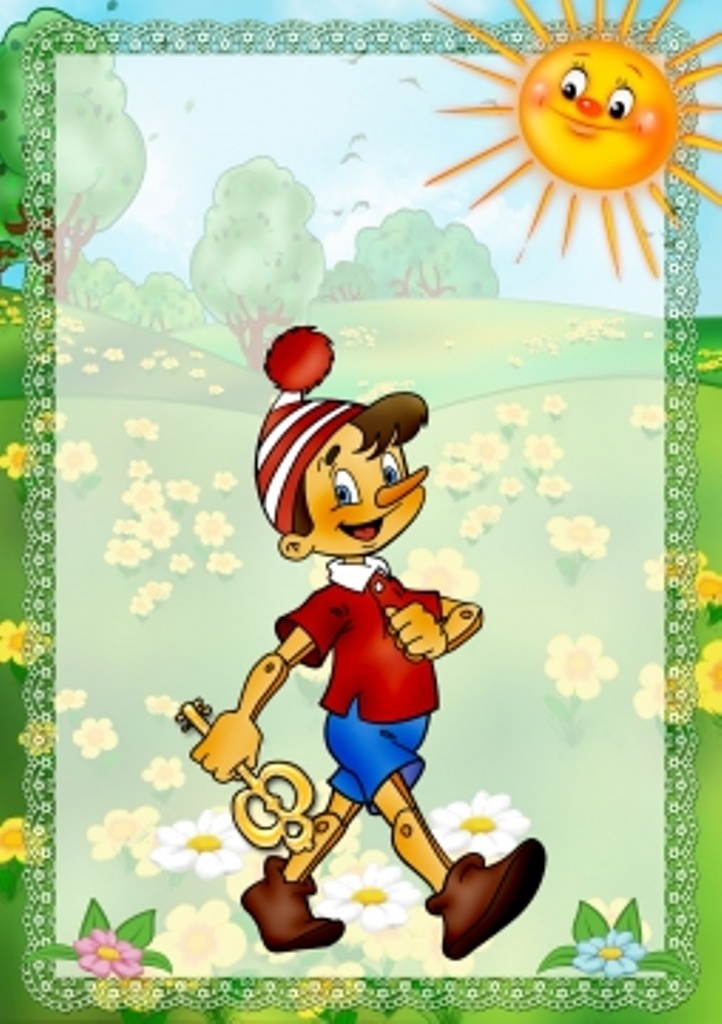 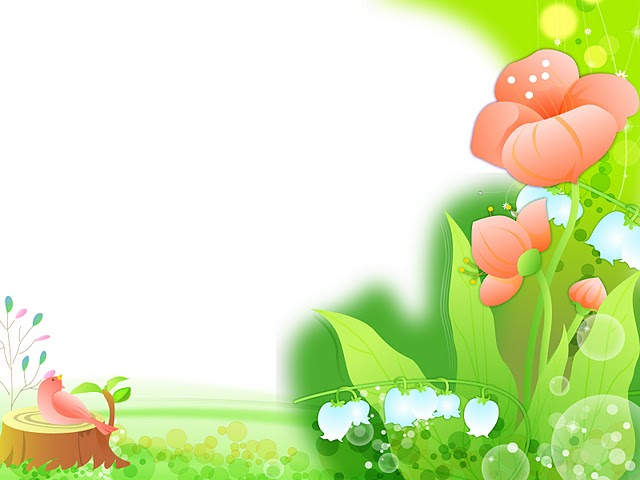 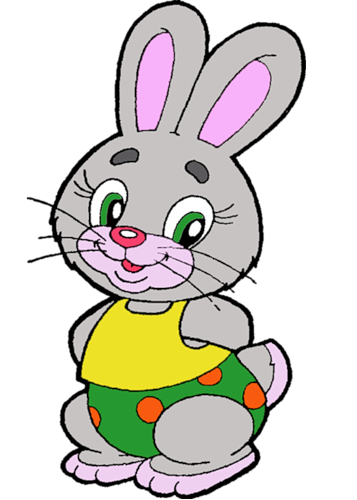 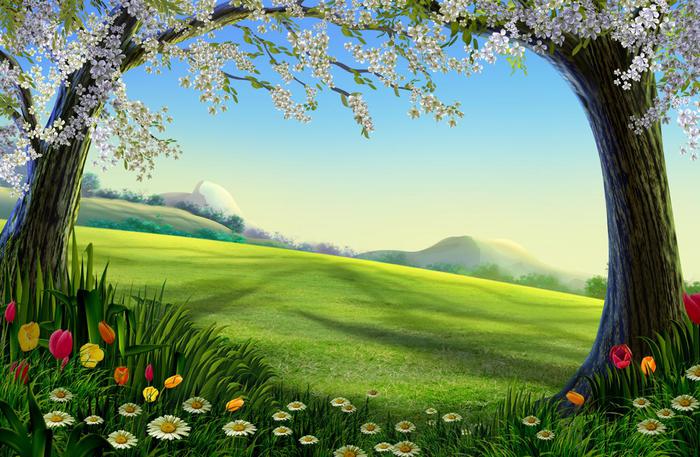 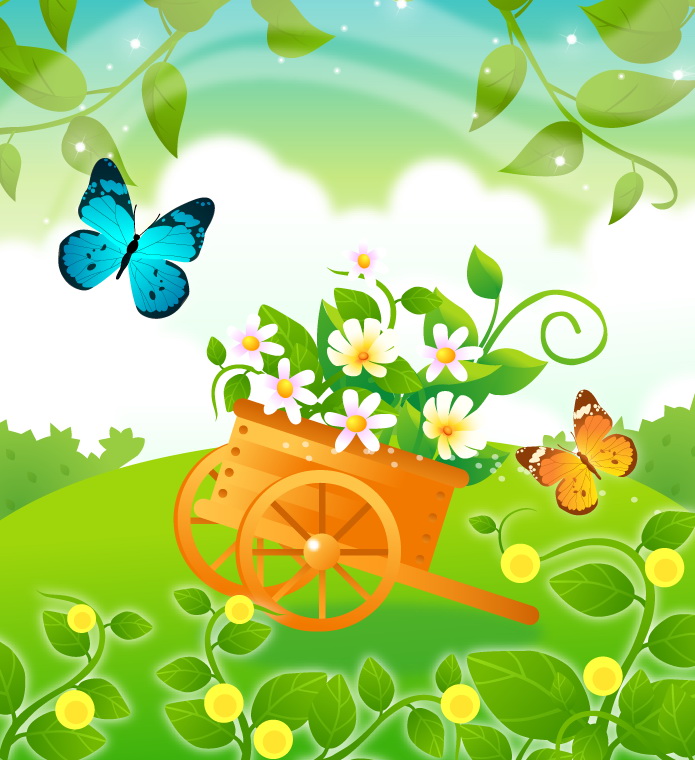 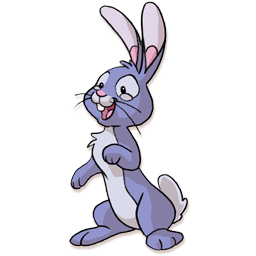 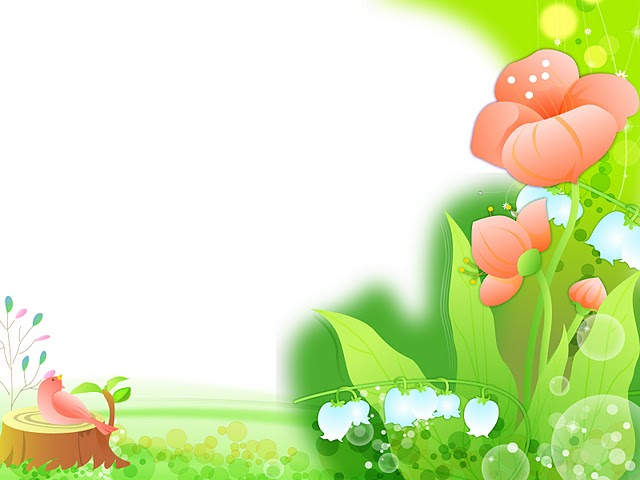 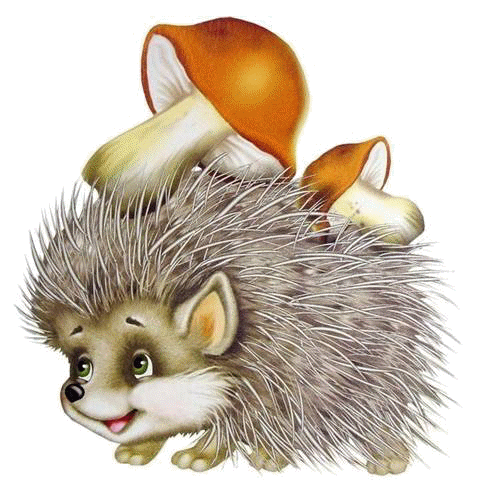 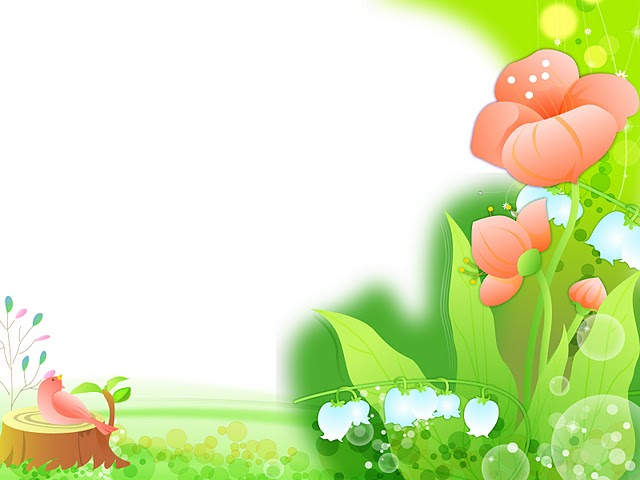 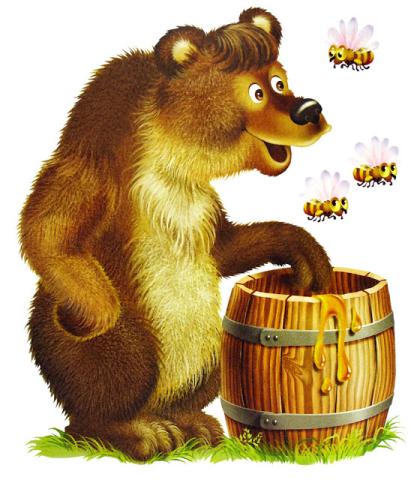 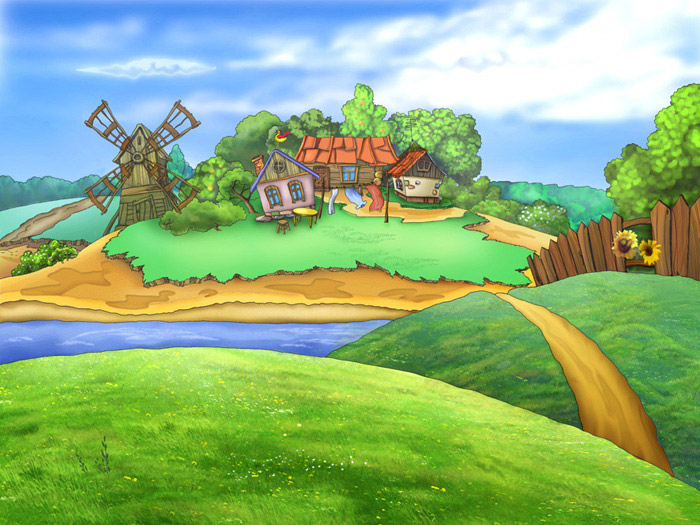 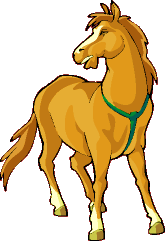 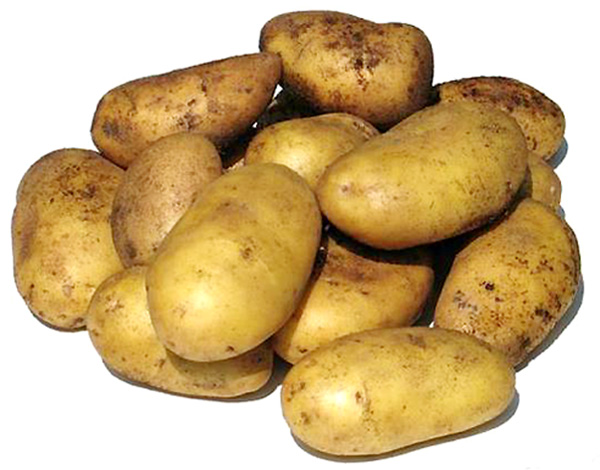 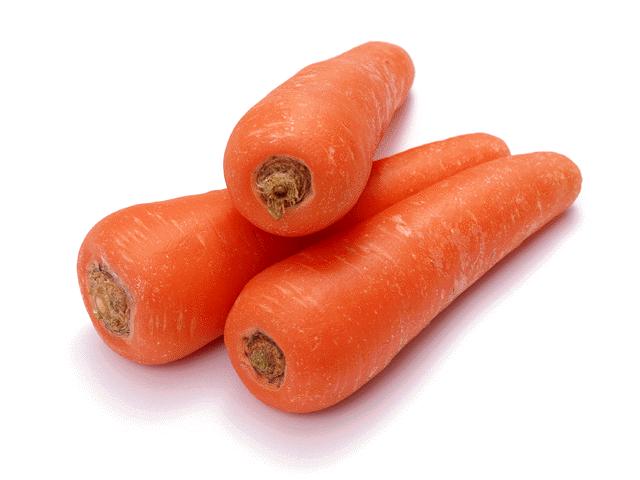 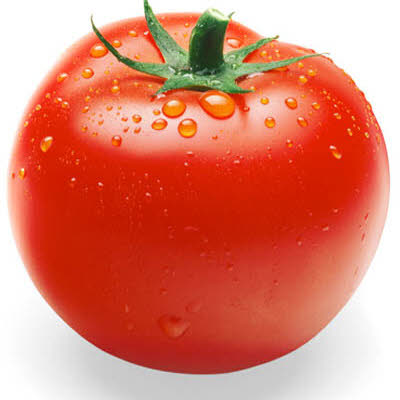 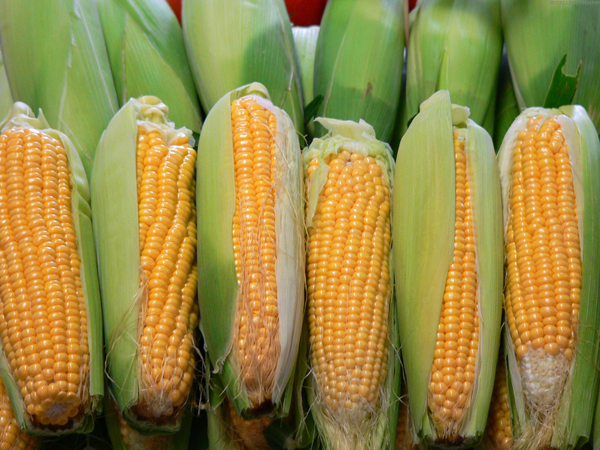 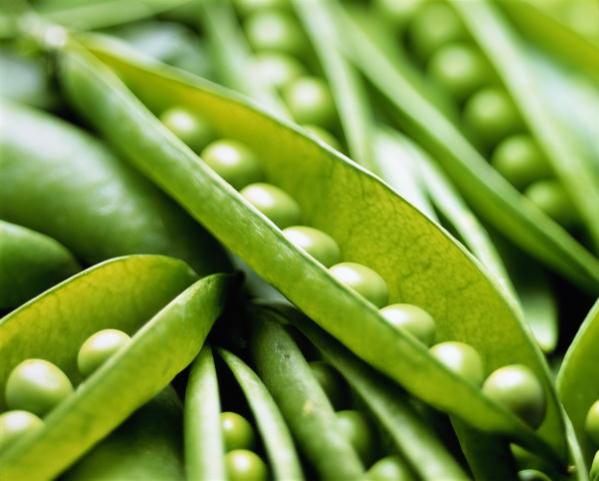 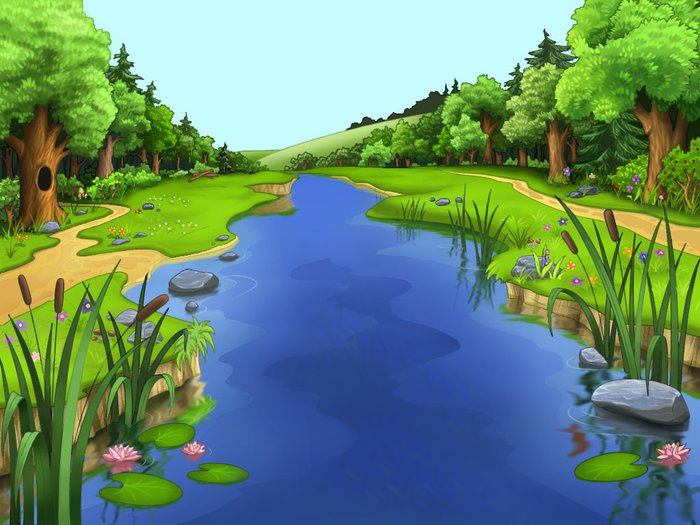 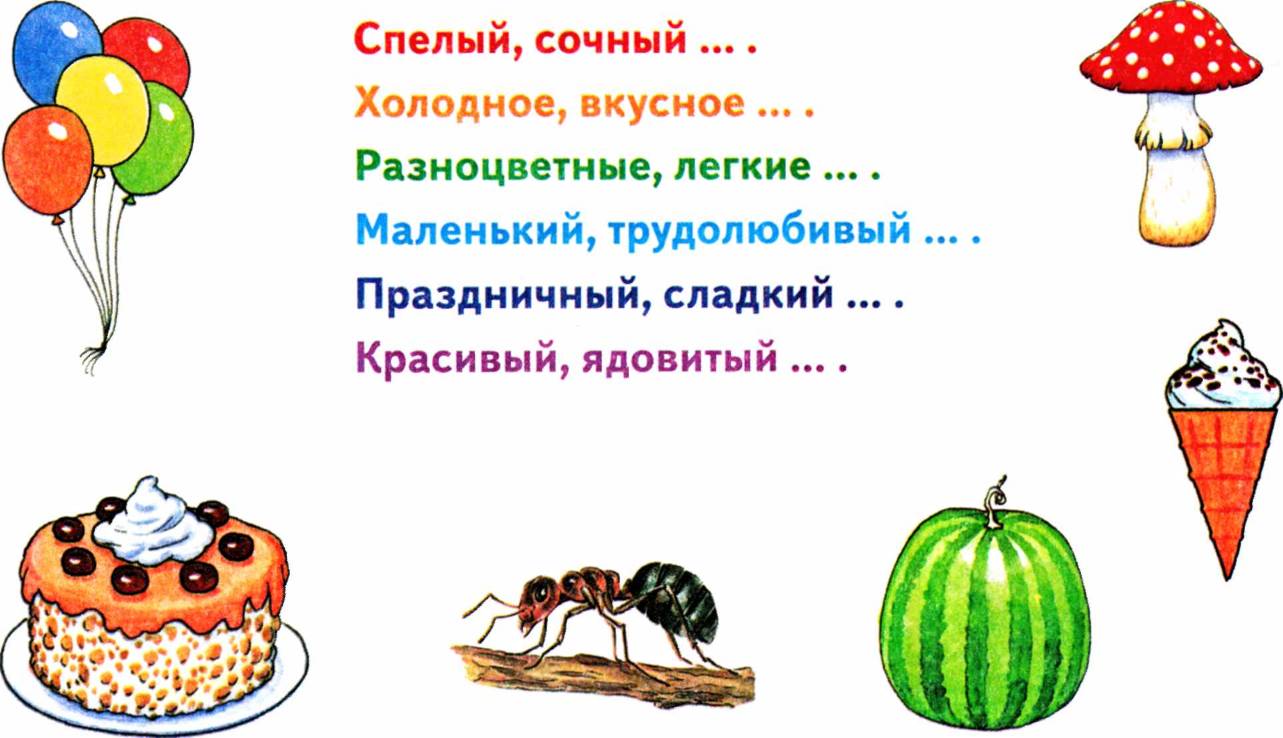 ДО СВИДАНИЯ!
Сохранение чужих авторских правКомарова, Л.А.    Автоматизация звука Р в игровых упражнениях. Альбом дошкольника / Л.А. Комарова. — М.: Издательство ГНОМ и Д, 2008. - 32 с.
http://www.proshkolu.ru/user/Polikarpowa/file/854695/  - Буратино
http://textures.photoshop-  ramki.ru/background/detskie/detskie-fony-  заяц
http://www.zaycev.fm/blog/peoples/page/204 -  речка
http://bashopen.ucoz.co.uk/blog/ljokha_jozhik/2013-05-31-21 - ежик